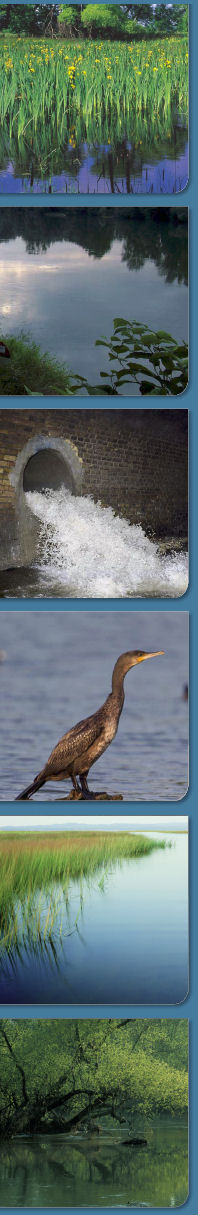 A Vízgyűjtő-gazdálkodási terv felülvizsgálata  a  Rába alsó szakasz  és  a  Hanság térségében SPECIÁLIS TERÜLETI  FÓRUMA VÍZGADÁLKODÁSI TERV FELÜLVIZSGÁLAT MEZŐGAZDASÁGI VONATKOZÁSAI
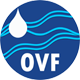 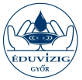 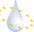 Megye belvízhelyzetének ismertetése
Megye belvízhelyzetének ismertetése
Képek az őszi tavaszi belvízről
Fertőd környéke szeptember
Képek az őszi tavaszi belvízről
Bakony-ér környéke szeptember
Képek az őszi tavaszi belvízről
Bakony-ér
Képek az őszi tavaszi belvízről
Rábaszentmihály
szántó
március
Képek az őszi tavaszi belvízről
Csorna napraforgó tábla
március
Képek az őszi tavaszi belvízről
Csorna búzavetés
Március
Képek az őszi tavaszi belvízről
Maglóca
Betakarítatlan kukorica március
Képek az őszi tavaszi belvízről
Az előző kukorica tábla április végén
Megoldási lehetőségek, problémakezelés
A belvíz elvezető árkok megfelelő karbantartása . 
A veszélyeztetett területek művelési ágának megváltoztatása.
Helyes agrotechnika alkalmazása .
A mezőgazdaság  vízigényének biztosítása egyes kultúrák esetén
Szántóföldi kultúrák esetén 100-200mm vizigény
    -  Kiemelten zöldség növények vízellátása
     - Egyéb szántóföldi növények:
      pl. cukorrépa , szója, csemegekukorica hibrid kukorica vetőmag
A mezőgazdaság  vízigényének biztosítása egyes kultúrák esetén
Az állattartás takarmányszükségletének biztosítása . 
      - Zöldtakarmányok  öntözése
       - Gyepterületek öntözése legeltetés elősegítése
Végső Következtetés Javaslat
A jelenlegi vízgazdálkodási rendszertől eltérő  vízgyűjtő területre alapozott egységes kezelés .
Jogszabályi háttér megteremtése .
Gazdálkodói hozzájárulás megteremtése
Korábbi Tervek értékelése felülvizsgálata megvalósítási javaslatainak beépítése aktualizálása .
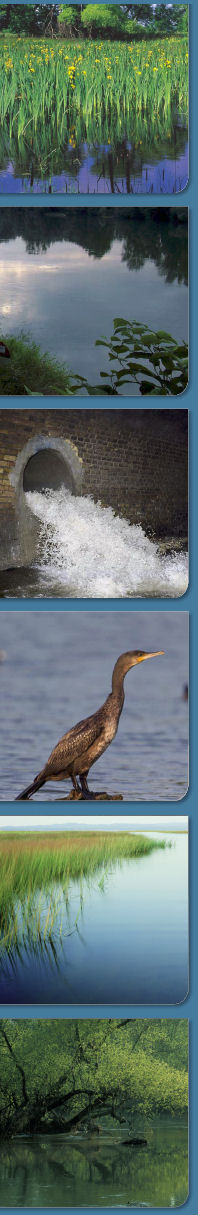 KÖSZÖNÖM A FIGYELMET!
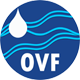 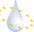 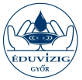